Electromagnetic Rays
High School Physics
Unit 11
[Speaker Notes: NAD 2023 Standard ER2 (Electromagnetic Radiation)]
Credits
This Slideshow was developed to accompany the textbook
OpenStax High School Physics
Available for free at https://openstax.org/details/books/physics
By Paul Peter Urone and Roger Hinrichs
2020 edition
Some examples and diagrams are taken from the OpenStax College Physics, Physics, and Cutnell & Johnson Physics 6th ed.
Slides created by 
Richard Wright, Andrews Academy 
rwright@andrews.edu
11-01 Electromagnetic Spectrum and Behavior
In this lesson you will…
Explain the electromagnetic spectrum
Explain emission and aborption spectrums
[Speaker Notes: OpenStax High School Physics 15.1, 15.2, 22.1
OpenStax College Physics 2e 24.2-24.3, 30.3, 30.6]
11-01 Electromagnetic Spectrum and Behavior
How to create electromagnetic (EM) waves
Move a charge (current)
This creates an electric field
Also creates a magnetic field
These are 90° to each other
11-01 Electromagnetic Spectrum and Behavior
11-01 Electromagnetic Spectrum and Behavior
Types of EM radiation
Based on the frequency
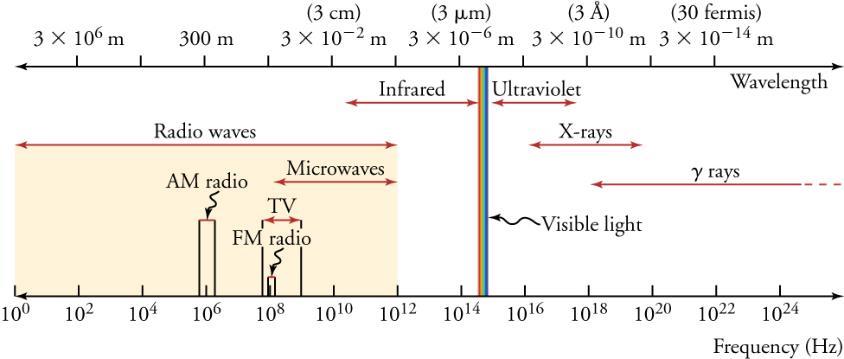 [Speaker Notes: X-rays come from outside the nucleus
Gamma rays come from inside the nucleus]
11-01 Electromagnetic Spectrum and Behavior
Electron transitions
Bohr model of the atom
Electrons orbit the nucleus
When an electron gains energy it gets excited, it jump out to a higher orbital
Electrons gain energy when they are struck by a photon
Photons are particles of light
Too much energy and electron completely removed from atom, ionizes, allows chemical reactions
When the excited electron falls back down to its orbital, it releases energy as a photon
The energy released is based on the distance between the orbitals
The frequency (and wavelength) of the released photon is based on the energy released
So only a few certain frequencies are emitted
11-01 Electromagnetic Spectrum and Behavior
Emission spectrum
Shows the wavelengths (or frequencies) of the emitted light
Absorption spectrum
Shows the wavelengths (or frequencies) of the absorbed light
They are negatives of each other
The frequencies emitted = the frequencies absorbed
11-01 Electromagnetic Spectrum and Behavior
The Bohr model only works for hydrogen
De Broglie model
Electrons behave like waves with a set wavelength
Each electron orbits the nucleus in standing waves
This allows for orbitals in more complicated atoms
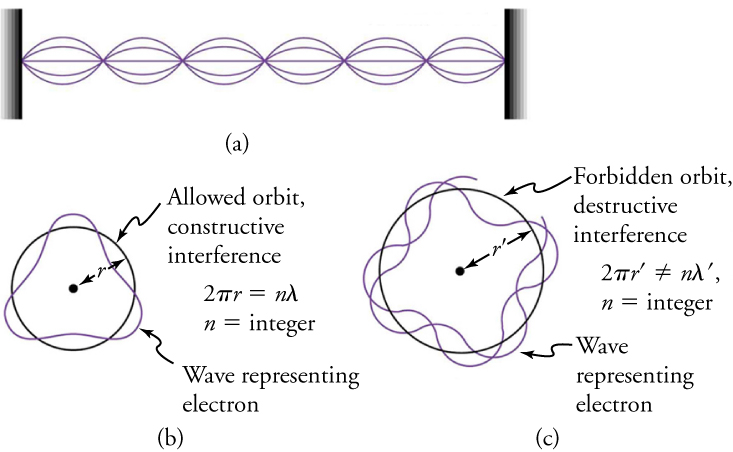 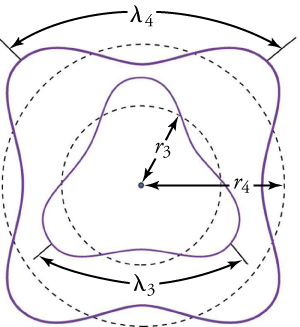 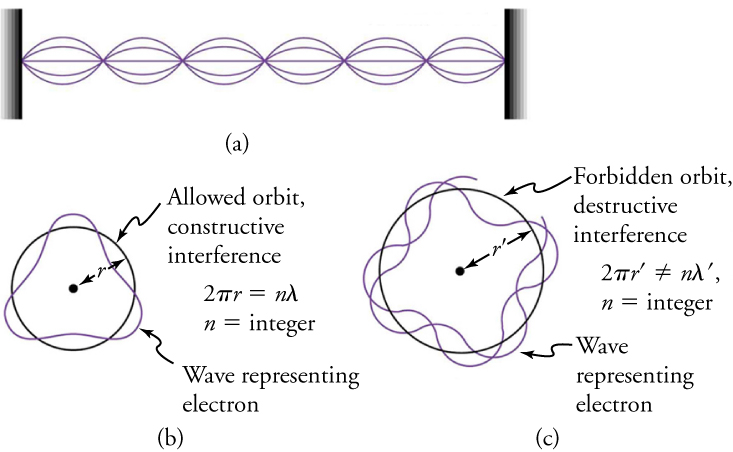 11-01 Electromagnetic Spectrum and Behavior
Each element has its own spectrum

Astronomers can look at the spectrum from a star (emission spectrum) and determine the atoms that the star is made of
Or they can look at light coming through the atmosphere of a planet and look at the absorption spectrum to see what it is made of
11-01 Electromagnetic Spectrum and Behavior
11-01 Electromagnetic Spectrum and Behavior
11-01 Electromagnetic Spectrum and Behavior
Linearly polarized light vibrates in only one direction

Common non-polarized light vibrates in all directions perpendicular to the direction of travel.
11-01 Electromagnetic Spectrum and Behavior
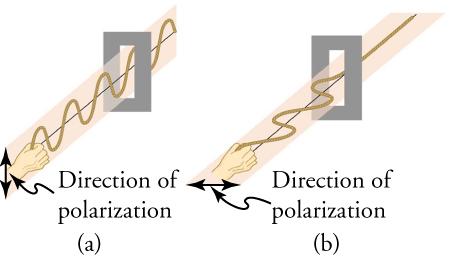 [Speaker Notes: Have some polarizing filters

I = intensity of light]
11-01 Electromagnetic Spectrum and Behavior
Uses of polarization
Sunglasses
Automatically cuts light intensity in half
Often the sunlight is reflected off of flat surfaces like water, roads, car windshields, etc.  With the correct polarization, the sunglasses can eliminate most of those waves.
3-D movies
Cameras are side-by-side.
The movies is projected by two projectors side by side, but polarized at 90°.
The audience wears glasses that have the same polarization so the right eye only sees the right camera and the left eye only sees the left camera.
LCD
Voltage changes the direction of the LCD polarization.  The pixels turned on are transmitted (parallel), the pixel turned off are not transmitted (perpendicular).
11-01 Electromagnetic Spectrum and Behavior
Polarizing filter on a camera can removed the reflected polarized light glare.
(a) without polarizing filter (b) with polarizing filter
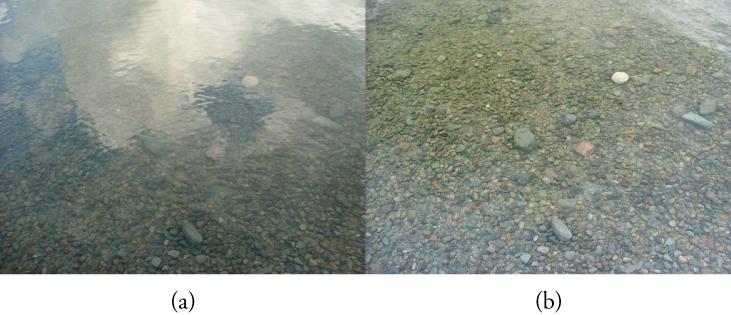 11-01 Electromagnetic Spectrum and Behavior
11-01 Practice Work
Let your light shine before others, that they may see your good deeds and glorify your Father in heaven.- Matthew 5:16

Read 
OpenStax College Physics 2e 25.1-25.2, 25.7
OR
OpenStax High School Physics 16.1
11-02 Reflection
In this lesson you will…
Use the law of reflection with plane mirrors.
Use spherical mirrors.
Use the mirror equation.
[Speaker Notes: OpenStax High School Physics 16.1
OpenStax College Physics 2e 25.1-25.2, 25.7]
11-02 Reflection
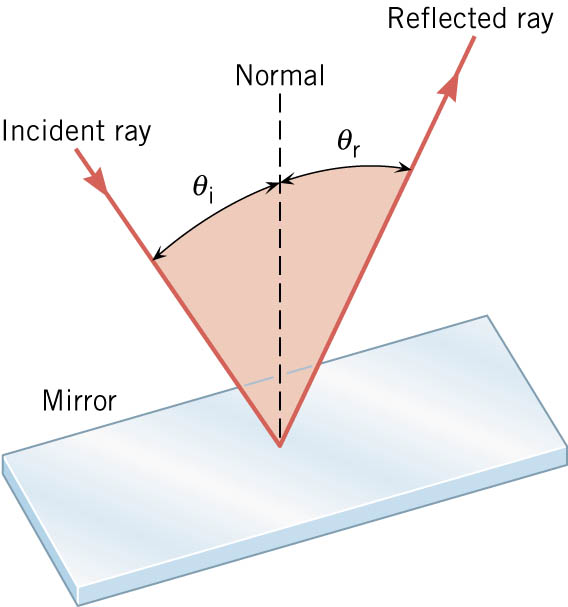 Law of Reflection: θr = θi
Specular Reflection
Parallel light rays are reflected parallelly
Diffuse Reflection
Parallel light rays are scattered by irregularities in the surface.
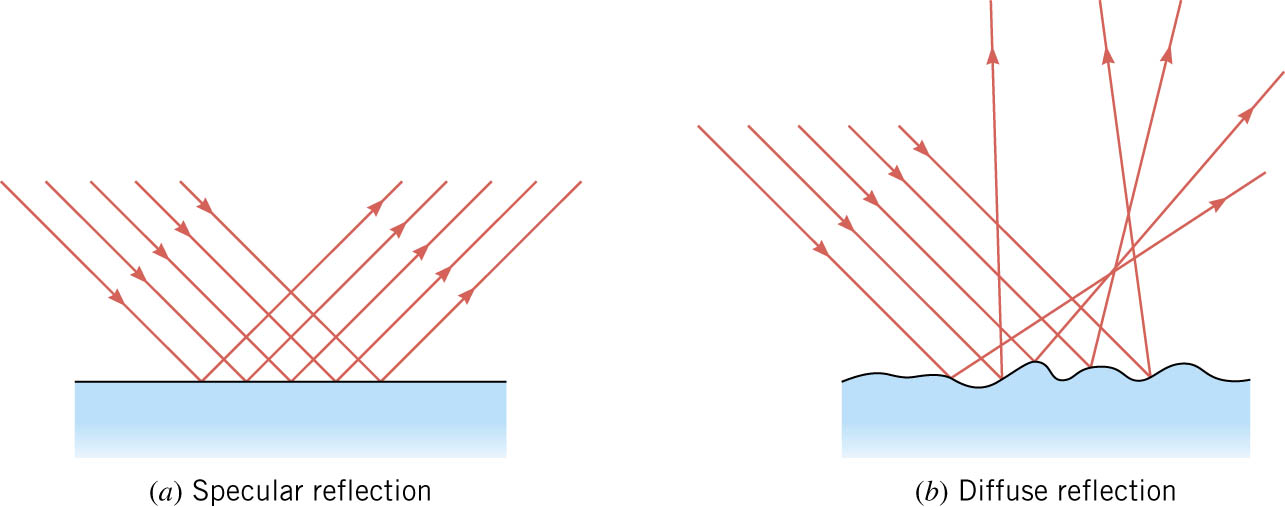 11-02 Reflection
Plane Mirror
Image is upright
Image is same size
Image is located as far behind the mirror as you are in front of it
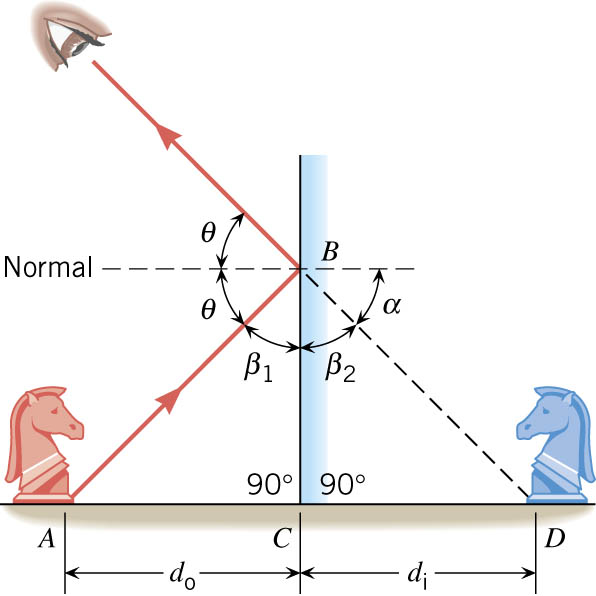 11-02 Reflection
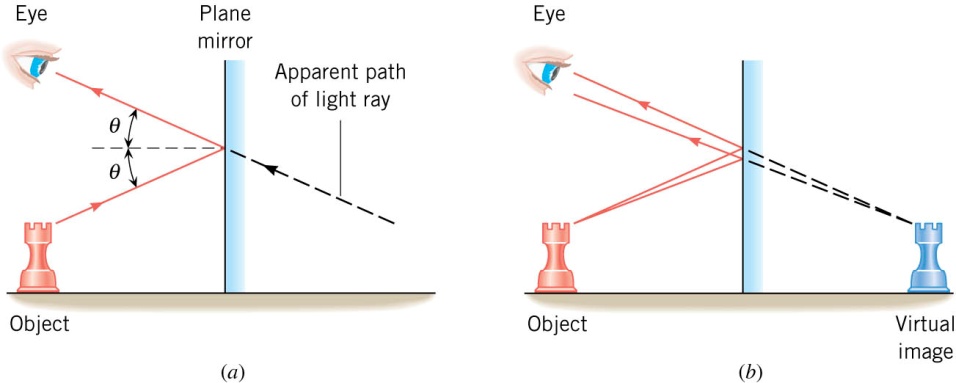 Since light rays appear to come from behind mirror, the image is called a virtual image.
If light rays appear to come from a real location, the image is called a real image.
Real images can be projected on a screen, virtual images cannot.
Plane mirrors only produce virtual images.
11-02 Reflection
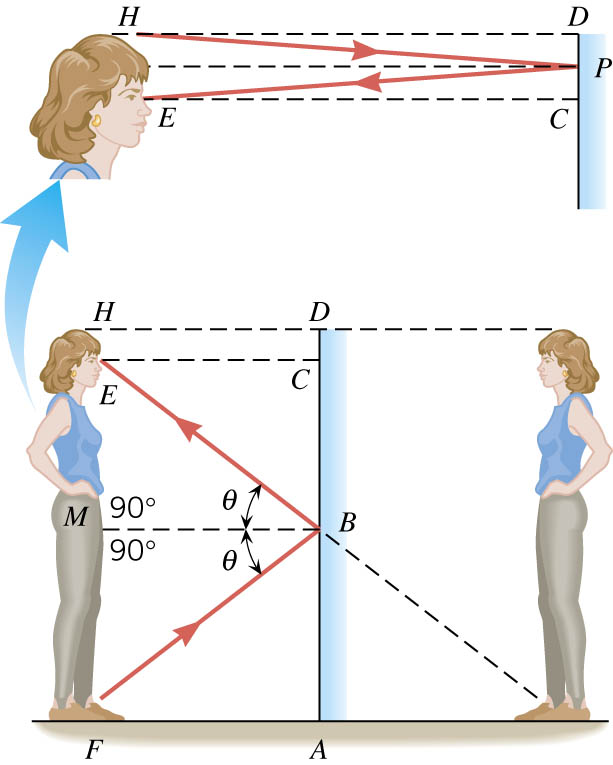 How long must a plane mirror be to see your whole reflection?

From halfway between your eyes and floor to halfway between your eyes and the top of your head.
11-02 Reflection
Spherical Mirrors
Concave: bends in
Convex: bends out
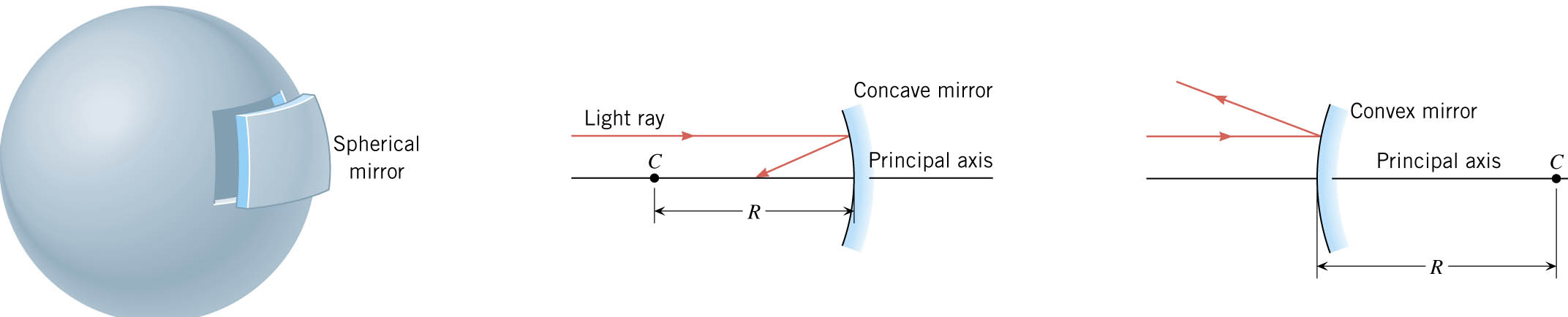 [Speaker Notes: Remember concave because it makes a small cave]
11-02 Reflection
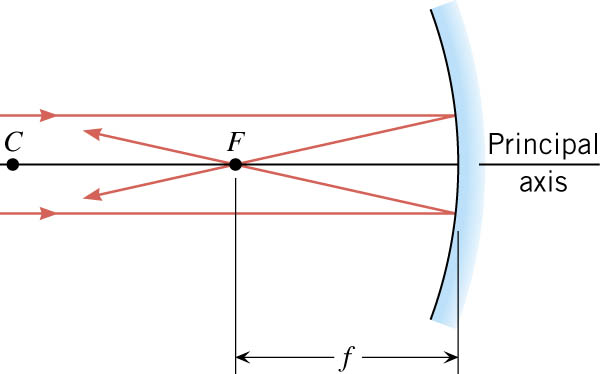 [Speaker Notes: R = radius of curvature]
11-02 Reflection
Spherical aberration 
Rays far from the principal axis actually cross between F and the mirror.
Fix this by using a parabolic mirror.
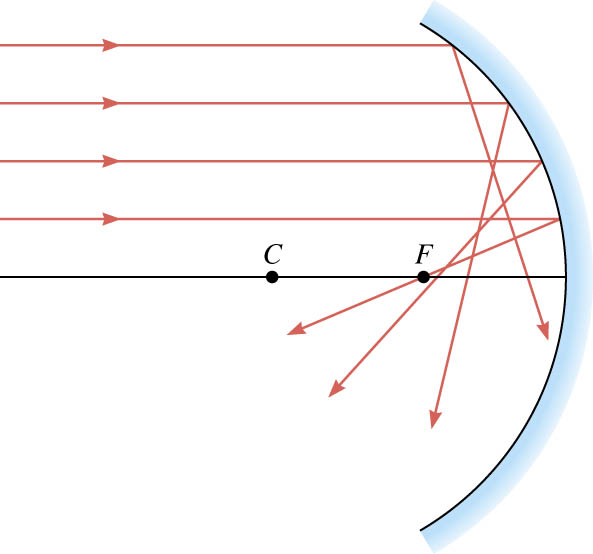 11-02 Reflection
Ray tracing diagram: Diagram used to find the location and type of image produced.
Notice the rays start at the top of the object.
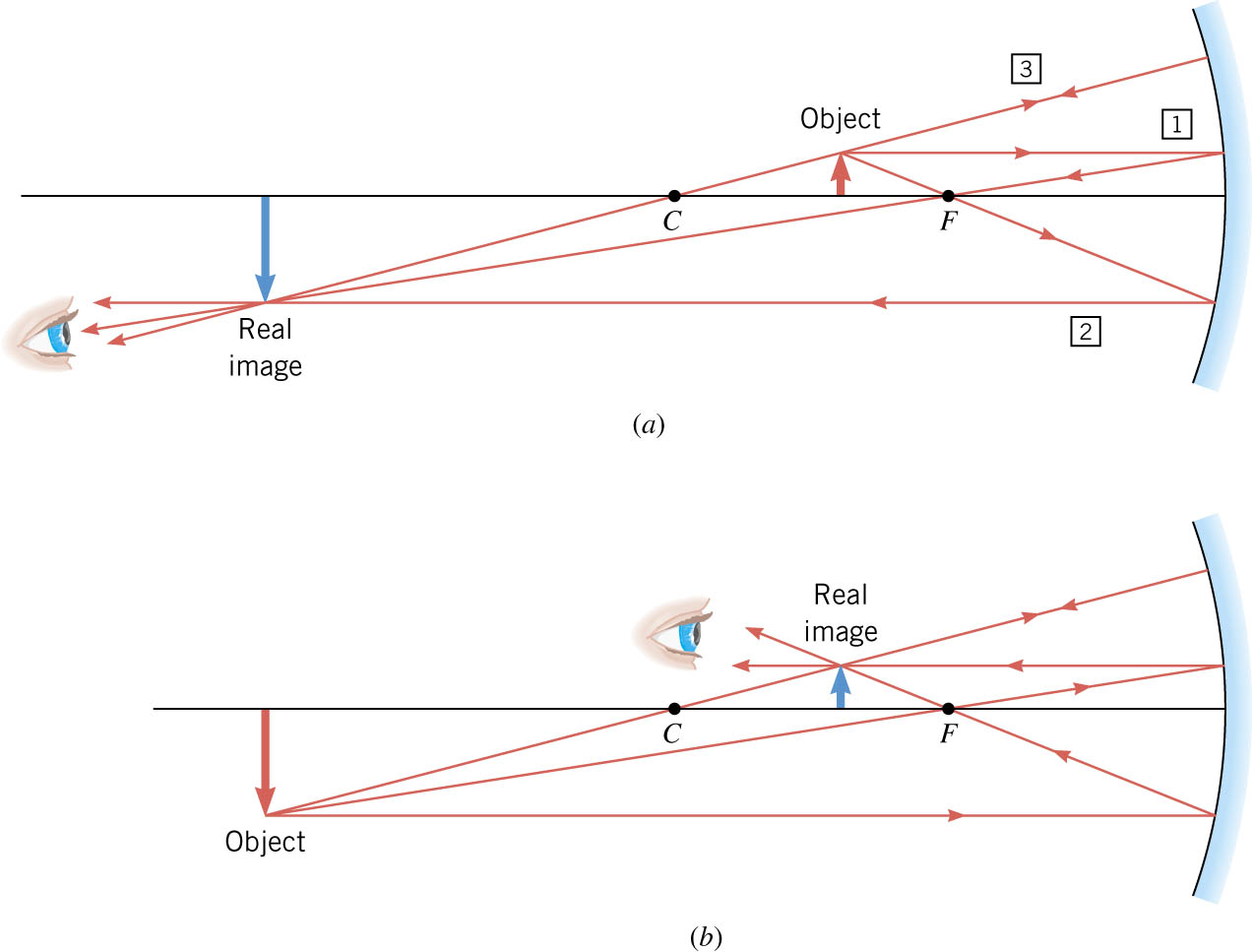 11-02 Reflection
Concave Mirror
Ray 1 – Parallel to principal axis, strikes mirror and reflects through F
Ray 2 – Through F, strikes mirror and reflects parallel to principal axis
Ray 3 – Through C, strikes mirror and reflects back through C







Object beyond C – image is real, inverted and smaller between C and F
Object
C
F
Image
[Speaker Notes: Like a telescope]
11-02 Reflection
Object between C and F







Image inverted, real, and larger beyond C
Image
C
Object
F
[Speaker Notes: Like a projector]
11-02 Reflection
Object between F and mirror







Image upright, virtual, larger behind mirror
C
F
Object
Image
[Speaker Notes: Like a makeup mirror]
11-02 Reflection
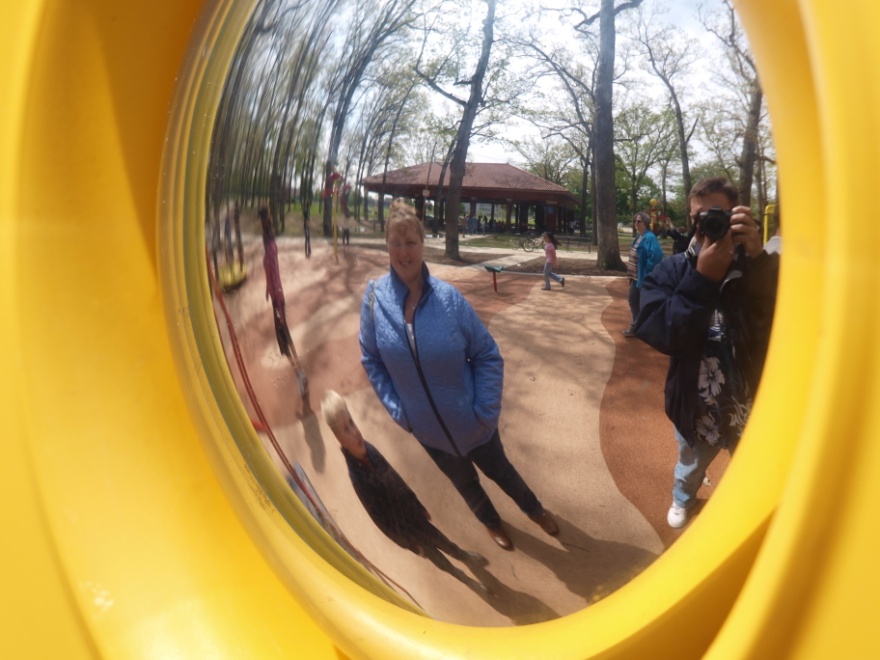 Convex Mirrors







Image upright, virtual, smaller behind mirror between F and mirror
Object
F
C
Image
[Speaker Notes: Like passenger side view mirror]
11-02 Reflection
[Speaker Notes: f= distance between F and mirror
d0 = distance between object and mirror
di = distance between image and mirror

These were discovered through the use of geometry and similar triangles.]
11-02 Reflection
11-02 Reflection
A 0.5-m high toddler is playing 10 m in front of a concave mirror with radius of curvature of 7 m.  
What is the location of his image?
di = 5.38 m



What is the height of his image?
hi = −0.269 m
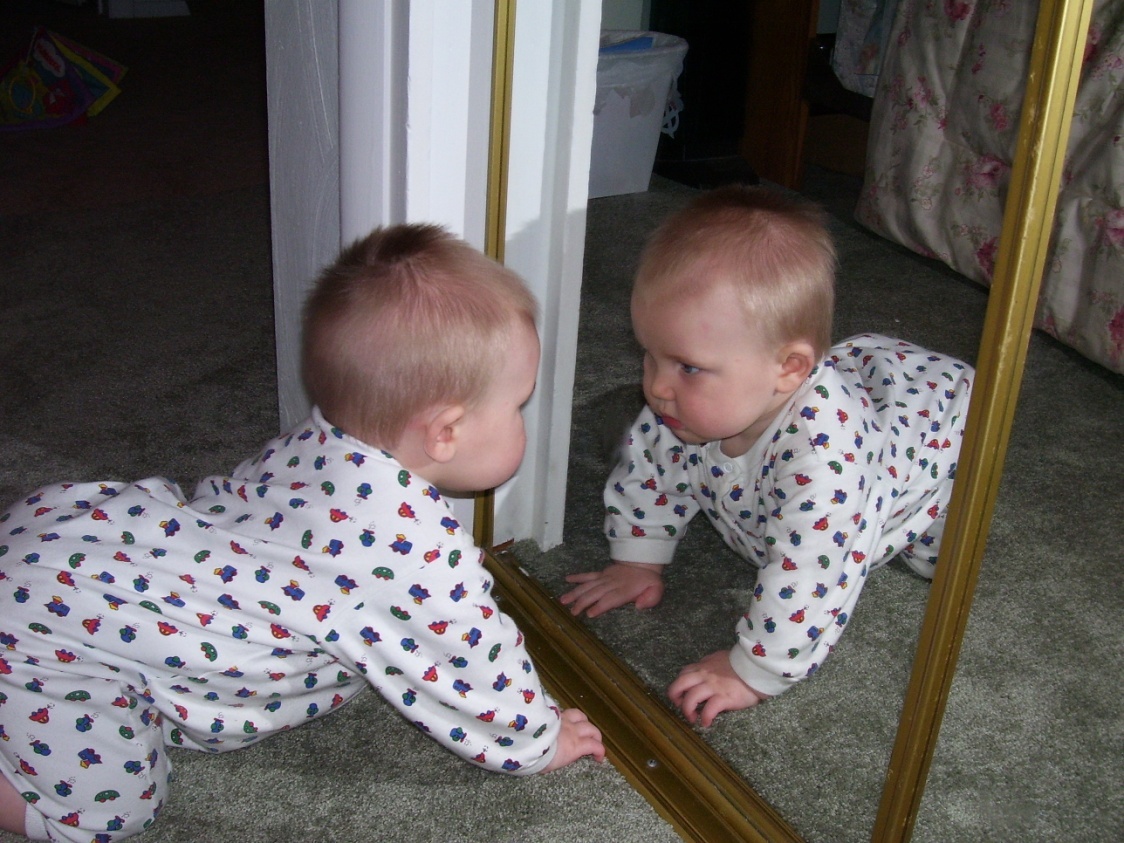 11-02 Reflection
A 0.5-m high toddler is playing 10 m in front of a convex mirror with radius of curvature of 7 m.
What is the location of his image?
di = -2.59 m



What is the height of his image?
hi = 0.130 m
11-02 Practice Work
Let your life reflect the love of God to others.

Read 
OpenStax College Physics 2e 25.3-25.5
OR
OpenStax High School Physics 16.2
11-03 Refraction
In this lesson you will…
Use the Snell’s Law of Refraction.
Understand internal reflection and its uses.
Explain how dispersion creates a rainbow.
[Speaker Notes: OpenStax High School Physics 16.2
OpenStax College Physics 2e 25.3-25.5]
11-03 Refraction
[Speaker Notes: n = index of refraction
c = speed of light in vacuum
v = speed of light in material]
11-03 Refraction
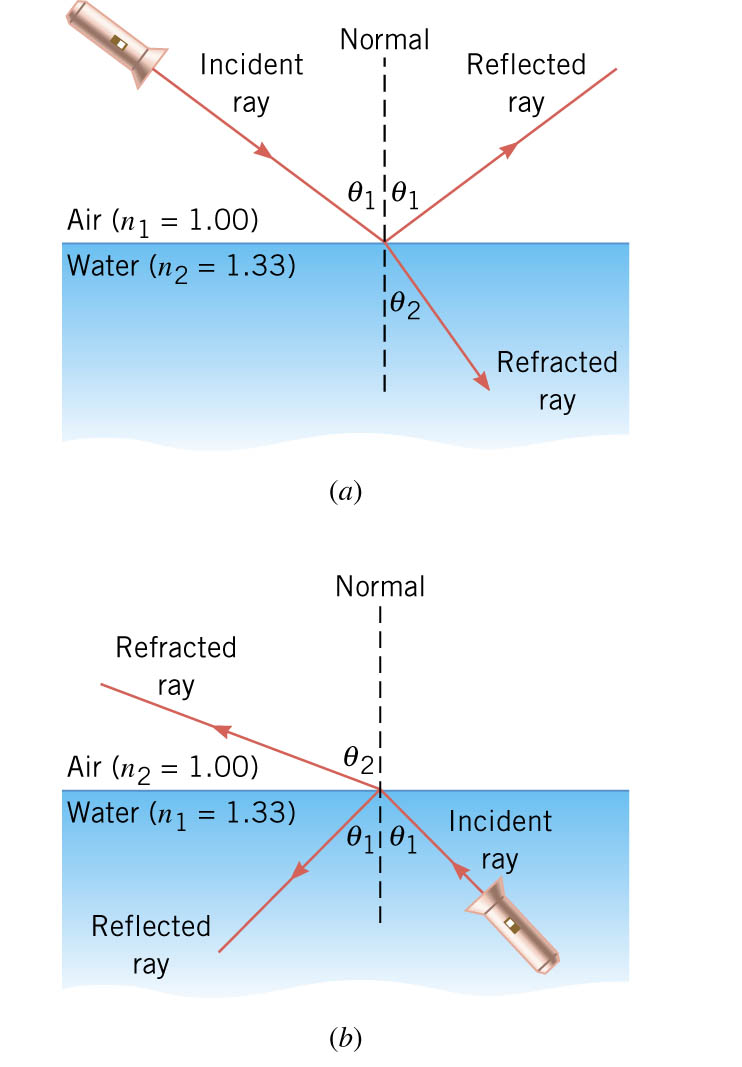 When light hits the surface of a material part of it is reflected
The other part goes into the material
The transmitted part is bent (refracted)
11-03 Refraction
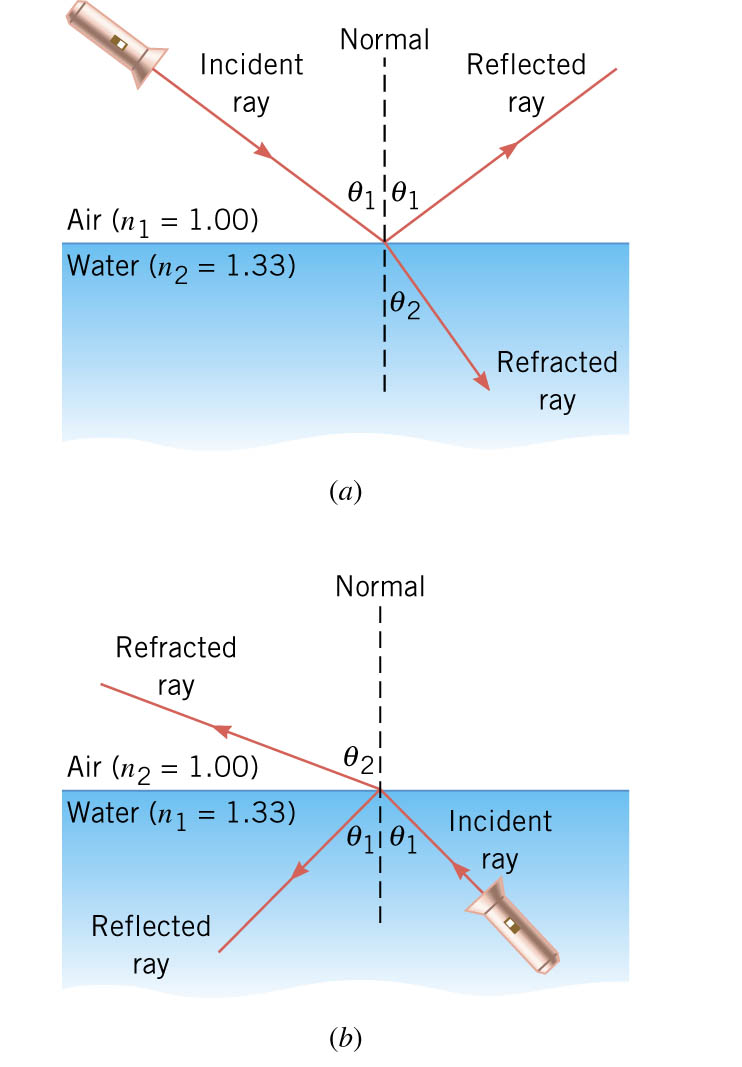 [Speaker Notes: To go from less optically dense to more optically dense, the ray is bent towards normal.
To go from more optically dense to less optically dense, the ray is bent away from the normal.
When the light goes from one material to another, it bends towards the slower material.]
11-03 Refraction
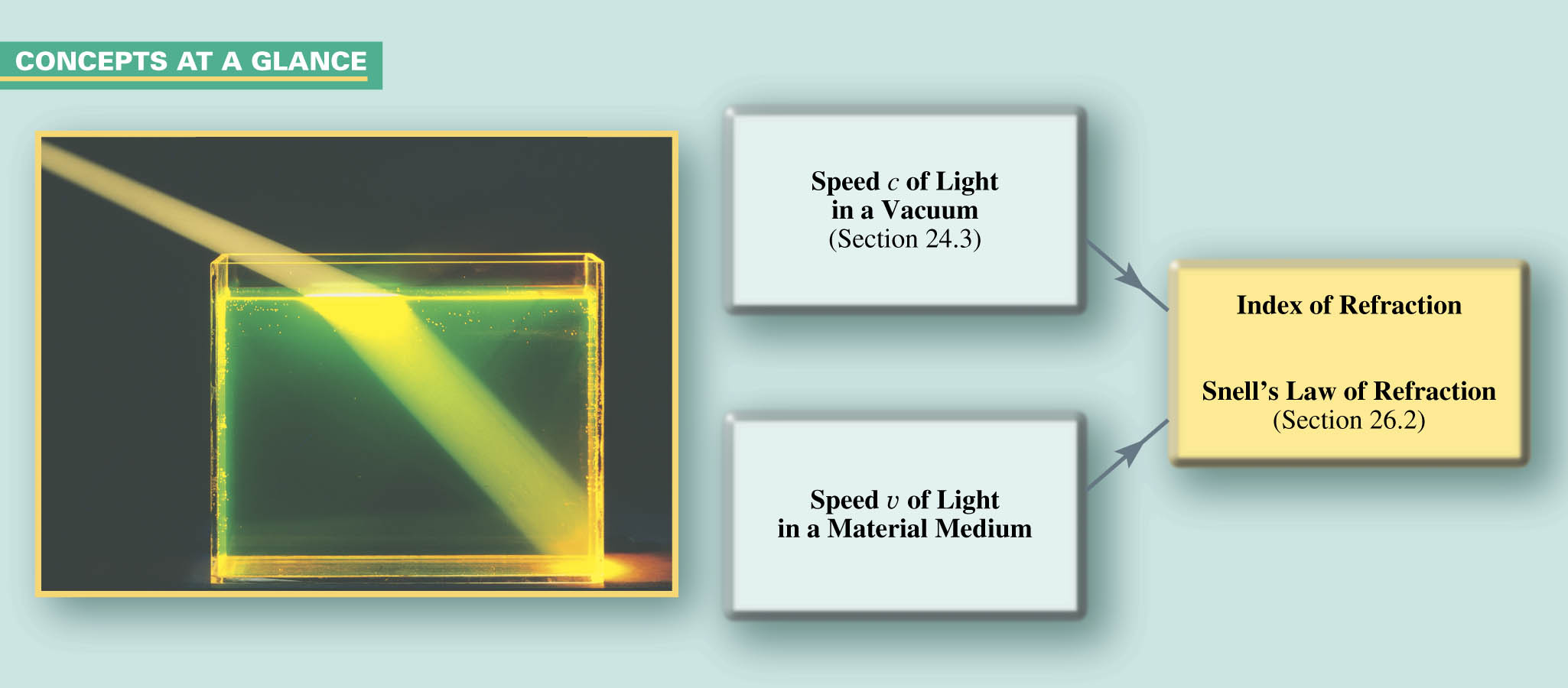 11-03 Refraction
11-03 Refraction
11-03 Refraction
11-03 Refraction
Uses of total internal reflection
Fiber optics for 
Endoscopes
Telecommunications
Decorations
Binoculars/telescopes
Makes them shorter
Reflectors
Gemstones
Cut so that light only exits at certain places
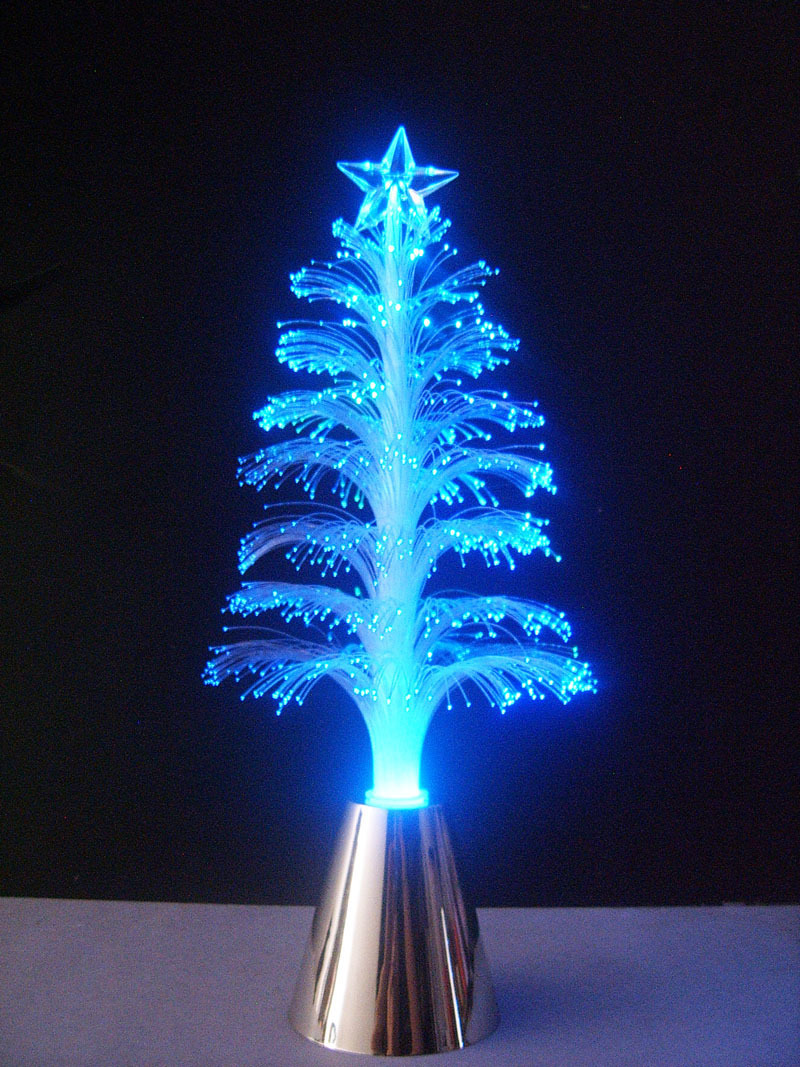 11-03 Refraction
Dispersion
Each wavelength of light has a different index of refraction
Red — lowest
Violet — highest
When light is refracted, the violet bends more than red, which splits the colors
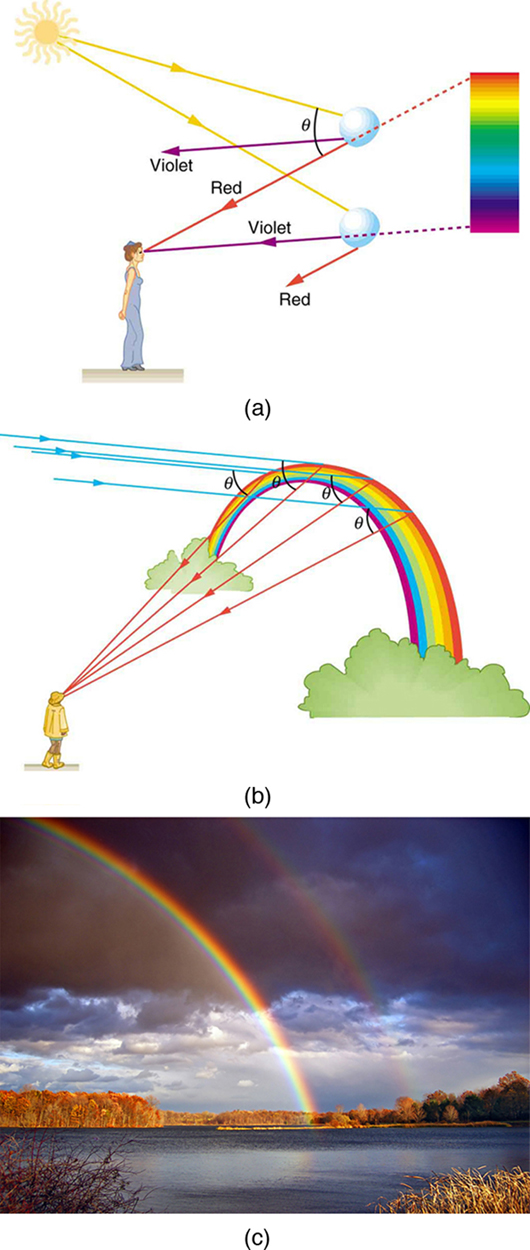 11-03 Refraction
Rainbows
Dispersion by refraction with internal reflection
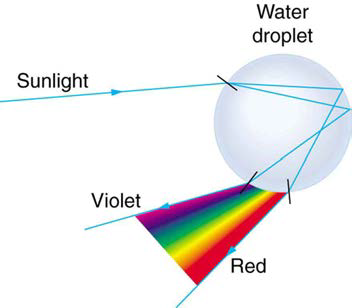 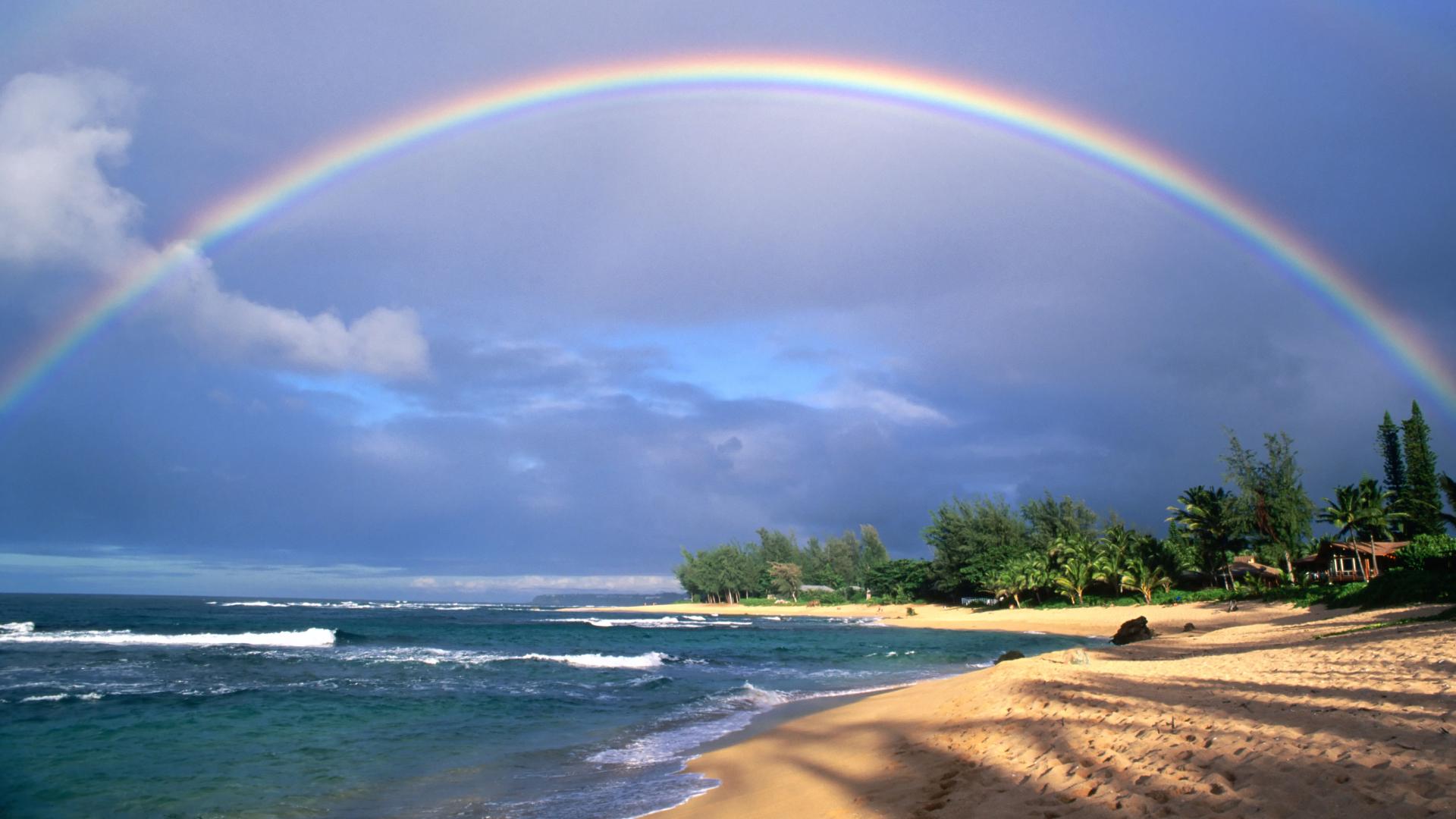 11-03 Practice Work
“I have set my rainbow in the clouds, and it will be the sign of the covenant between me and the earth.” Genesis 9:13

Read 
OpenStax College Physics 2e 25.6, 26.1-26.3
OR
OpenStax High School Physics 16.3
11-04 Lenses
In this lesson you will…
Use lenses to describe an image.
Use the thin-lens equation.
Explain how the eye works.
[Speaker Notes: OpenStax High School Physics 16.3
OpenStax College Physics 2e 25.6, 26.1-26.3]
11-04 Lenses
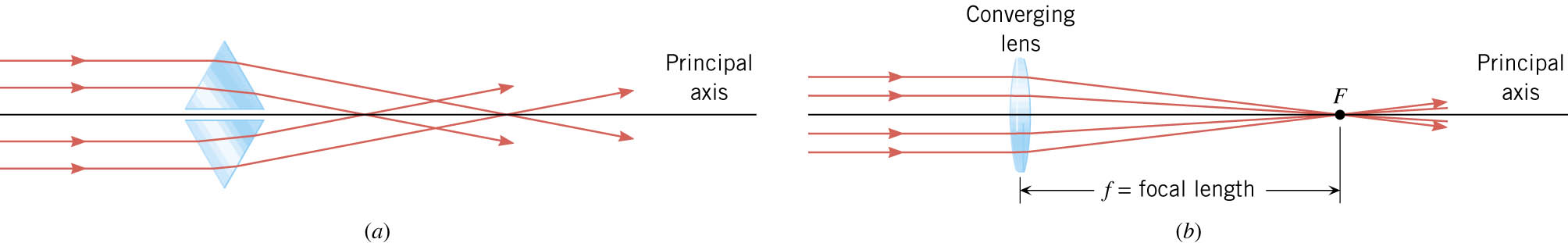 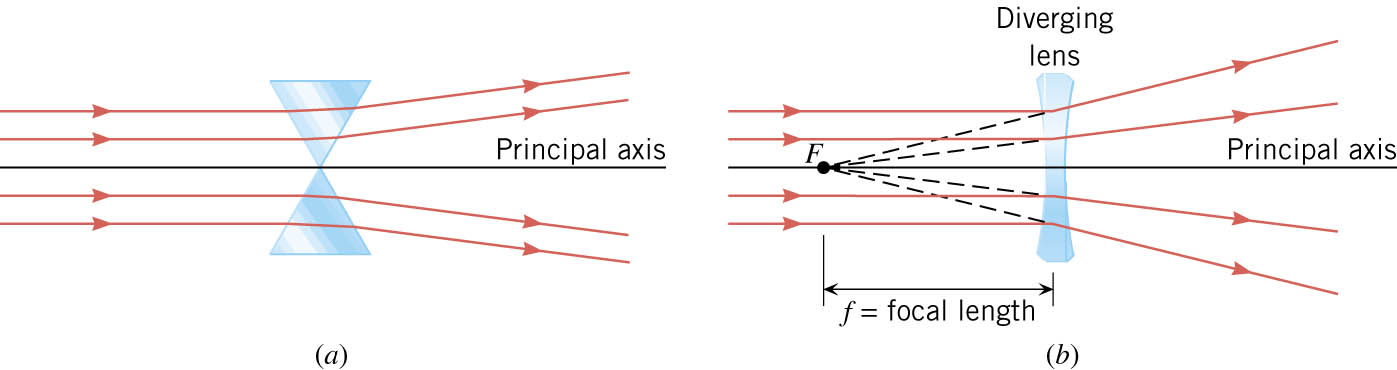 11-04 Lenses
Ray Diagrams - Converging Lenses
Ray 1 – Parallel to principal axis, bends through F
Ray 2 – Through F, bends parallel to principal axis
Ray 3 – Goes through center of lens, does not bend







Object beyond 2F, 
Image inverted, real, smaller between F and 2F
2F
F
F
2F
Object
Image
[Speaker Notes: Like camera]
11-04 Lenses
Object between 2F and F







Image real, inverted, larger beyond 2F
Image
2F
F
F
2F
Object
[Speaker Notes: projector]
11-04 Lenses
Object between F and lens







Image virtual, upright, between 2F and F on side with object
2F
F
F
2F
Object
Image
[Speaker Notes: Like magnifying glass]
11-04 Lenses
Ray 1 now bends away from axis so that it looks like it came from F
Ray 2 starts by aiming at far F
Ray 3 same as before
Diverging Lens






Image virtual, upright, smaller between F and lens
2F
F
F
2F
Object
Image
[Speaker Notes: Ray 1 now bends away from axis so that it looks like it came from F
Ray 2 starts by aiming at far F
Ray 3 same as before

Like some glasses]
11-04 Lenses
[Speaker Notes: Lenses can be put in combination where a real image from the first lens is the object of the second lens.  This is done in a microscope and telescope.

Lab idea: make a telescope or microscope on optics bench.]
11-04 Lenses
Lens Reasoning Strategy
Examine the situation to determine that image formation by a lens is involved.
Determine whether ray tracing, the thin lens equations, or both are to be employed. A sketch is very useful even if ray tracing is not specifically required by the problem. Write symbols and values on the sketch.
Identify exactly what needs to be determined in the problem (identify the unknowns).
Make a list of what is given or can be inferred from the problem as stated (identify the knowns). It is helpful to determine whether the situation involves a case 1, 2, or 3 image. While these are just names for types of images, they have certain characteristics that can be of great use in solving problems.
If ray tracing is required, use the ray tracing rules listed near the beginning of this section.
Most quantitative problems require the use of the thin lens equations. These are solved in the usual manner by substituting knowns and solving for unknowns. Several worked examples serve as guides.
Check to see if the answer is reasonable: Does it make sense? If you have identified the type of image (case 1, 2, or 3), you should assess whether your answer is consistent with the type of image, magnification, and so on.
11-04 Lenses
A child is playing with a pair of glasses with diverging lenses.  The focal length is 20 cm from the lens and his eye is 5 cm from the lens.  A parent looks at the child’s eye in the lens.  If the eye is the object, where is the image located?  
4 cm behind the lens



If his eye is really 3 cm across, how big does it appear?
hi = 2.4 cm
11-04 Lenses
Cornea/Lens act as single thin lens
To see something in focus the image must be on the retina at back of eye
Lens can change shape to focus objects from different object lengths
11-04 Lenses
Near-sightedness
Myopia
Image in front of retina
Correct with diverging lens
Far-sightedness
Hyperopia
Image behind retina
Correct with converging lens
11-04 Lenses
Myopia – Near-sighted
Hyperopia – Far-sighted
11-04 Lenses
What power of spectacle lens is needed to correct the vision of a nearsighted person whose far point is 20.0 cm? Assume the spectacle (corrective) lens is held 1.50 cm away from the eye by eyeglass frames.
-5.41 D
11-04 Lenses
Color Vision
Photoreceptors in Eye
Rods
Very sensitive (see in dark)
No color info
Peripheral vision
Cones
Centered in center of retina
Work in only in bright light
Give color info
Essentially three types each picking up one primary color
[Speaker Notes: Color vision is actually much more complicated

And they say this just “happened”]
11-04 Lenses
Color
Non-light producing
The color we see is the color that reflects off the object
The object absorbs all the other colors
Light-producing
The color we see is the color produced
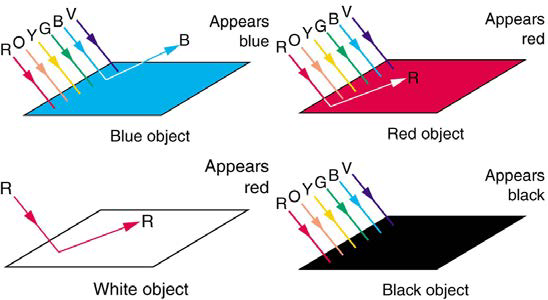 11-04 Lenses
If you have normal color vision, you'll see a 42. 
Red colorblind people will see a 2. 
Green colorblind people will only see a 4.
11-04 Lenses
If you have normal color vision, you see a 73 above. 
If you are colorblind you will not see a number above.
11-04 Lenses
If you have normal color vision you'll see a 74 above. 
If you are red green colorblind, you'll see a 21. 
If you are totally colorblind you will not see a number above.
11-04 Lenses
If you have normal color vision you'll see a 26. 
If you are red colorblind you will see a 6, if you're mildly red colorblind you'll see a faint 2 as well. 
If you are green colorblind you'll see the a 2, and if you're mildly green colorblind a faint 6 as well.
11-04 Lenses
If you have normal color vision you'll see a 12.
If you do not see 12 you are a liar. Everyone can see this one!
11-04 Practice Work
Isn’t it amazing how the eye works?